خدای ما مهیب است
وقتی بود جهان سرد و تاریکنام او مهیب استاو آفرید نور و حیاتنام او مهیب است
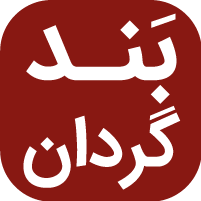 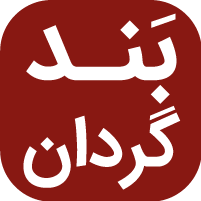 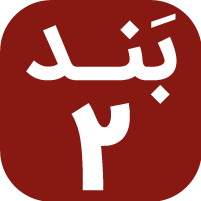 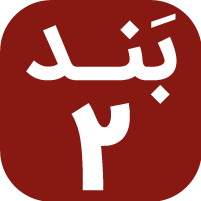 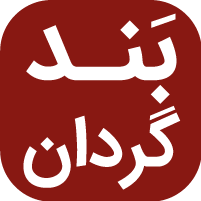 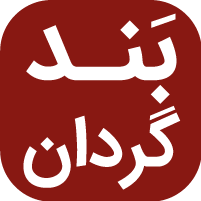 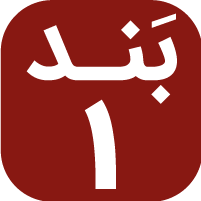 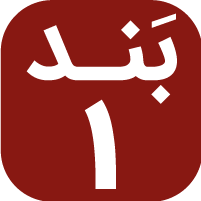 آن خدای جلجتاداوری کرد سدوم راباید داریم در خاطرنام او مهیب است
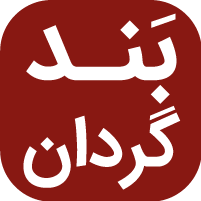 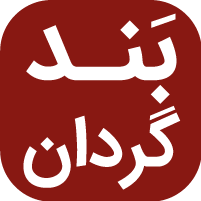 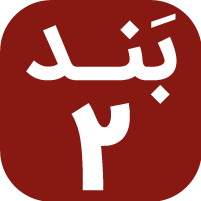 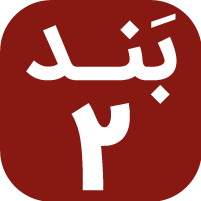 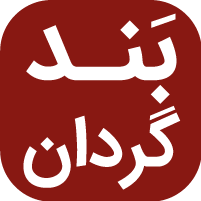 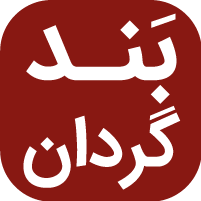 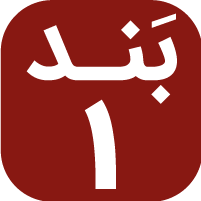 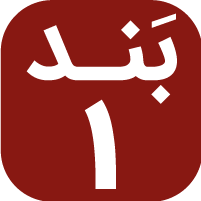 خدای ما مهیب استدر آسمان و زمیناوست حاکم جهاننام او مهیب است
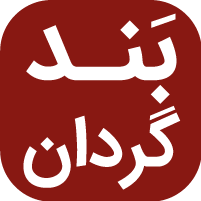 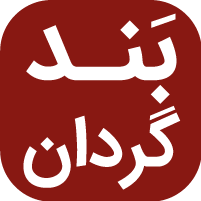 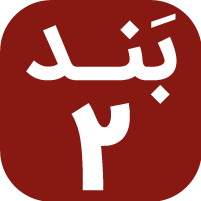 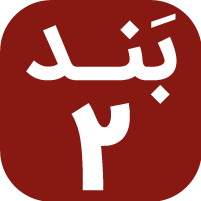 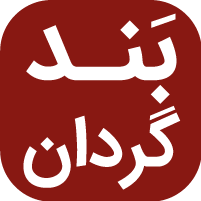 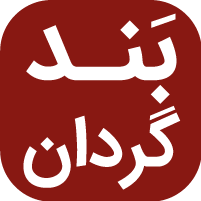 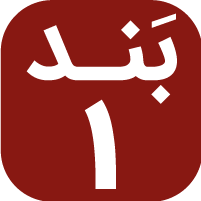 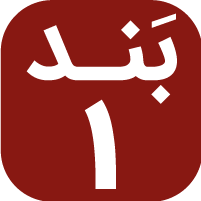 خدای ما مهیب استدر آسمان و زمیناوست حاکم جهاننام او مهیب است
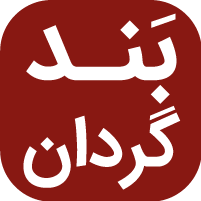 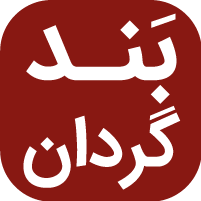 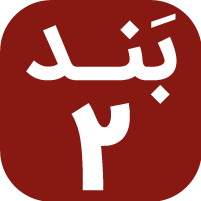 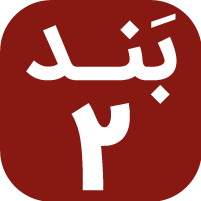 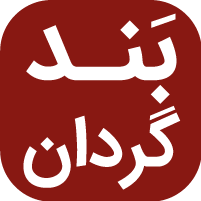 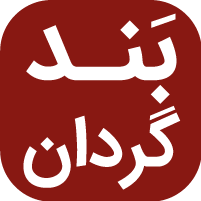 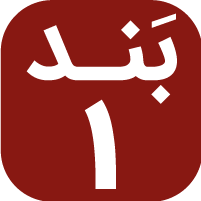 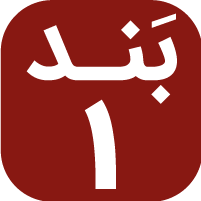 خداوند ما قدوس و پاکنام او مهیب استامانت او تا به افلاکنام او مهیب است
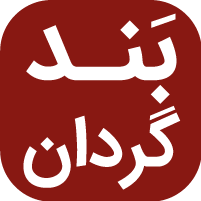 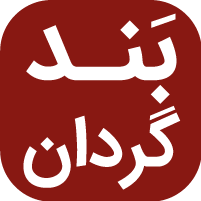 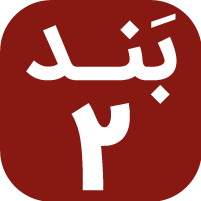 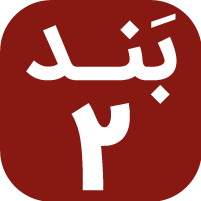 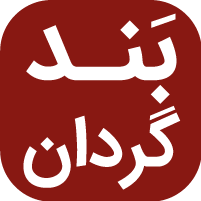 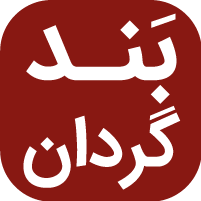 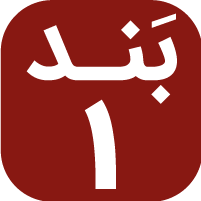 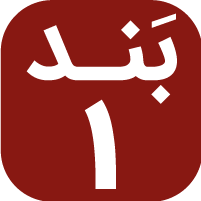 گرچه مهرش بس عجیبخشمش بر گناه عظیمهرگز مبر از خاطرنام او مهیب است
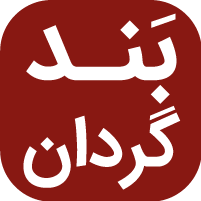 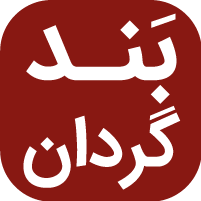 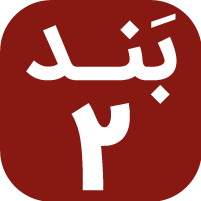 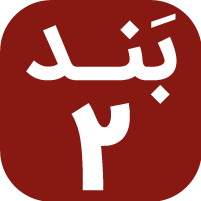 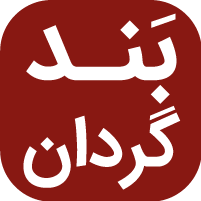 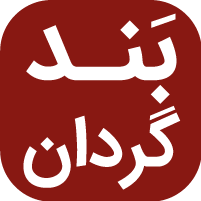 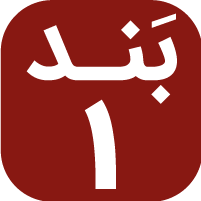 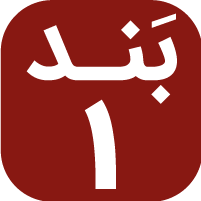 خدای ما مهیب استدر آسمان و زمیناوست حاکم جهاننام او مهیب است
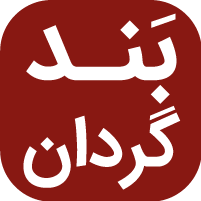 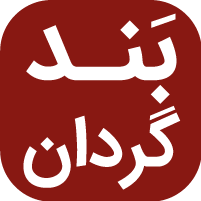 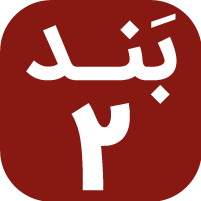 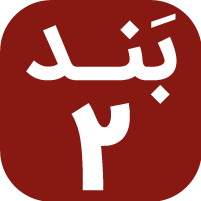 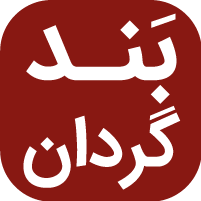 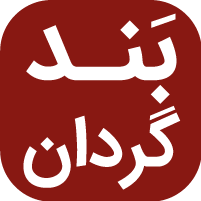 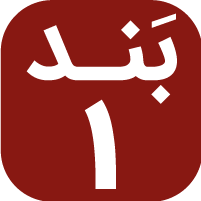 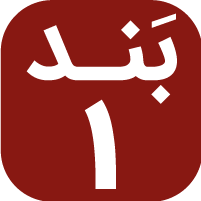 خدای ما مهیب استدر آسمان و زمیناوست حاکم جهاننام او مهیب است
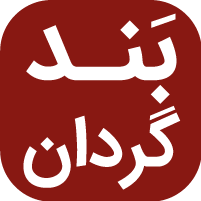 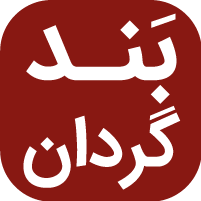 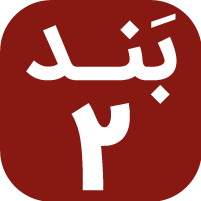 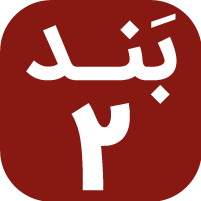 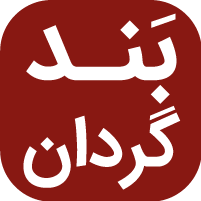 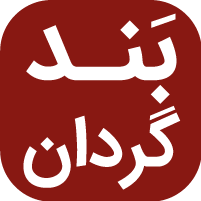 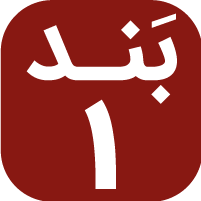 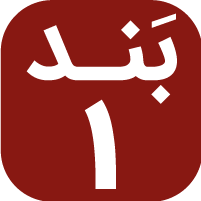